МКОУ «Новоярковская СОШ»
 Каменского района Алтайского края
Интерактивная игра
«Школьные загадки»
1-4 класс
Автор работы:
Баева Наталья Владимировна,
учитель начальных классов
Ребята!
Отгадайте школьные загадки.
Чтобы проверить ответ, нажмите на       .
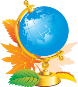 Большой, просторный, светлый дом.
Ребят хороших много в нём.
Красиво пишут и читают.
Рисуют дети и считают.
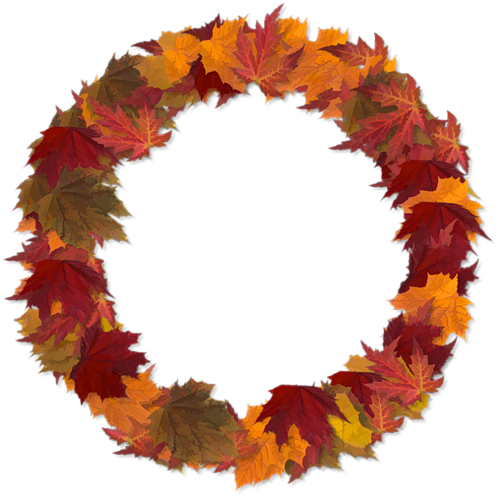 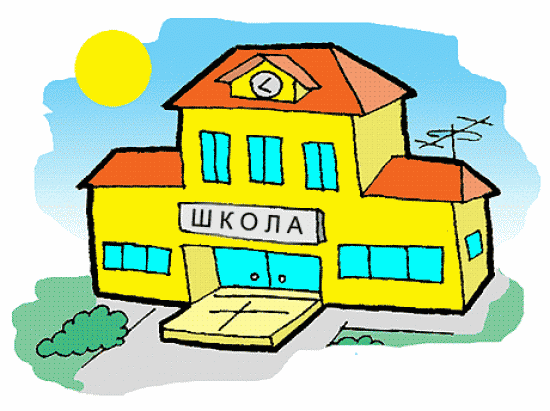 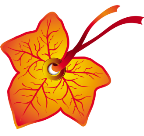 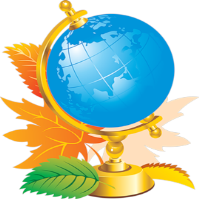 В нем лежат пенал, тетрадки
И на завтрак бутерброд.
Все учебники в порядке
В школу ученик несёт.
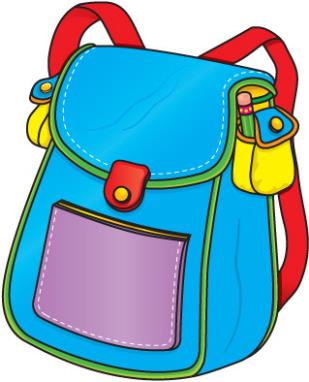 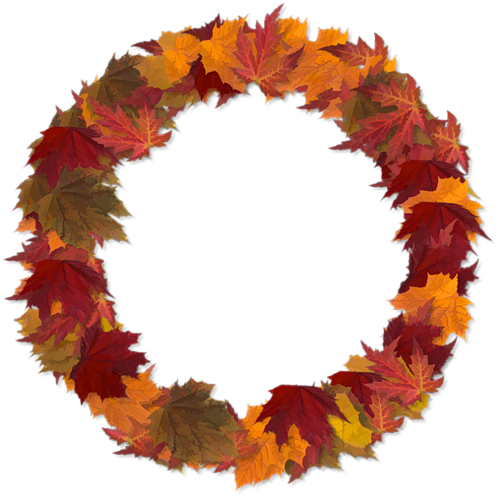 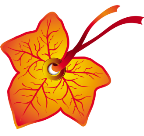 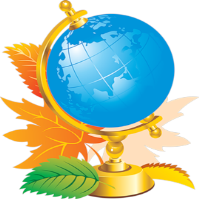 Подруга всех учеников,
Она от школьной жизни старта
До школьников-выпускников
Повсюду рядом. Это...
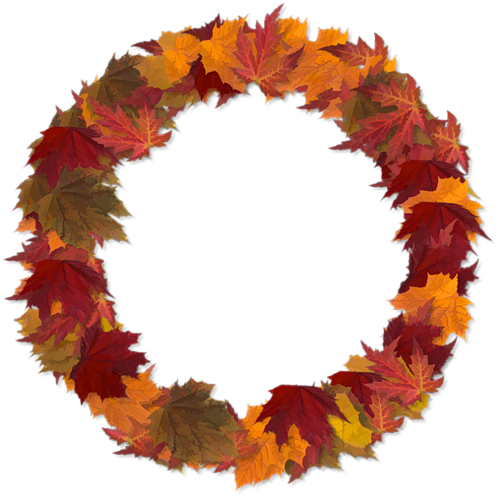 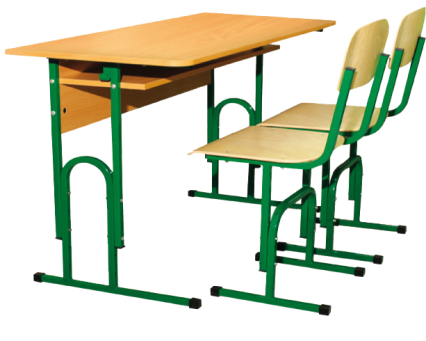 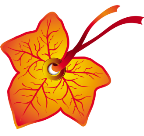 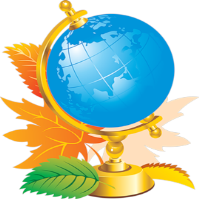 Выхожу я отвечать,
Но не знаю, что писать.
Потому пуста пока
Наша школьная...
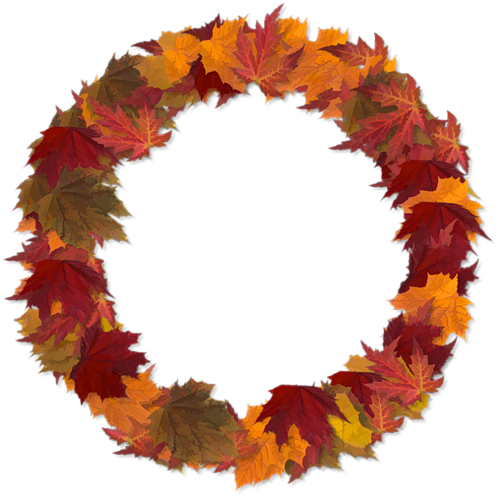 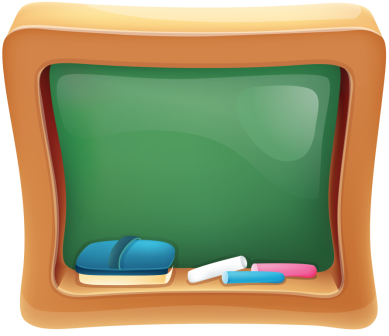 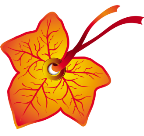 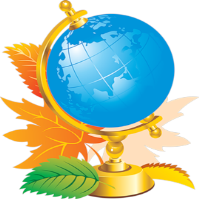 Остро носик ты заточишь.
Нарисуешь всё, что хочешь.
Будет солнце, море, пляж.
Что же это?
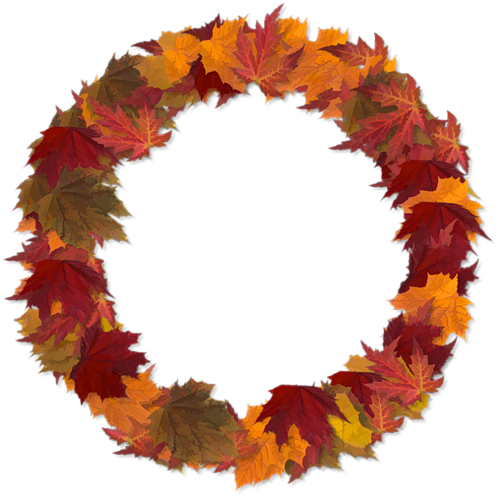 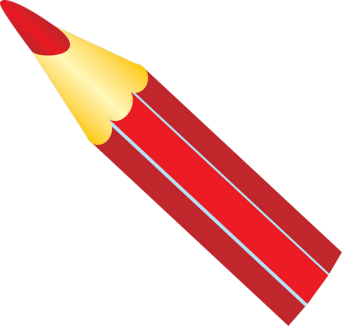 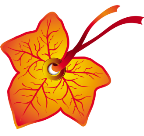 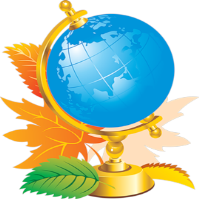 Шёл урок, а он молчал —
Перемену, видно, ждал.
Только кончился урок,
Громко зазвенел...
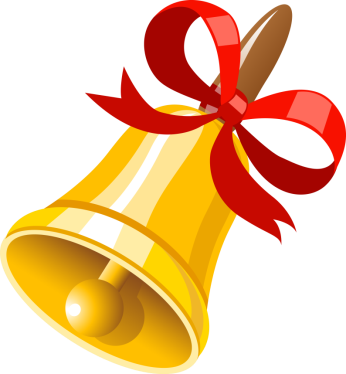 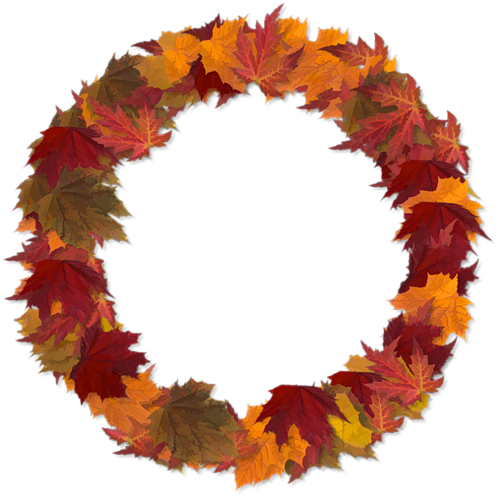 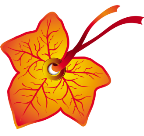 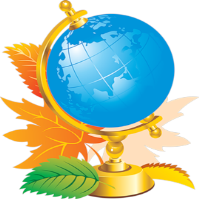 Раз! Два! И тотчас
Вновь наточен карандаш.
Стружек, как на лесопилке,- Тут работала...
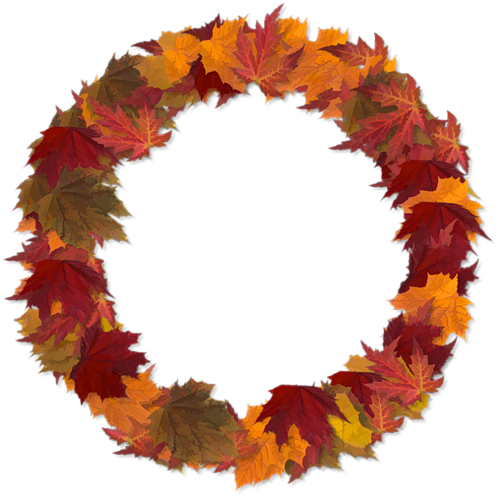 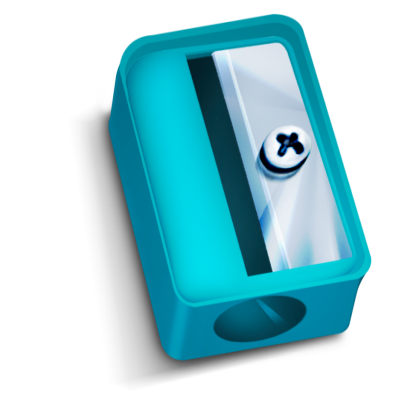 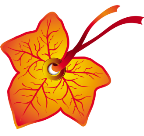 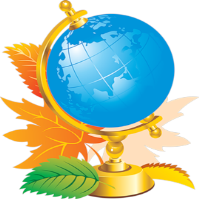 Состоит из кнопок он,
Каждый школьник с ним знаком.
Числа посчитает вмиг.
Что же это, ученик?
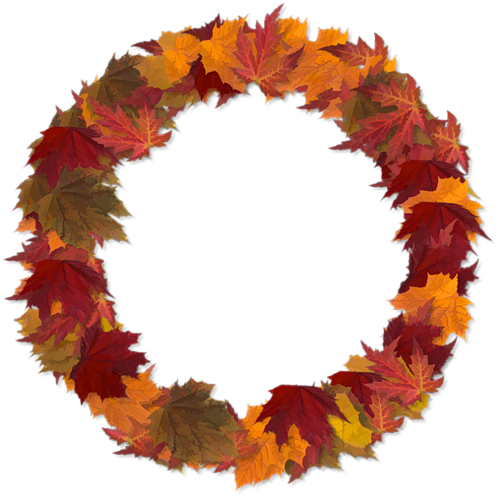 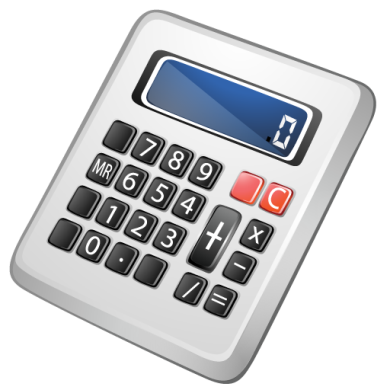 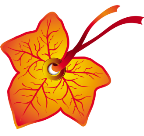 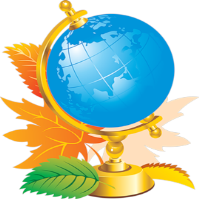 Карандаш, линейку, ластик
Сохранит коробка-пластик.
Не беда, что очень мал, —
Все вместит цветной...
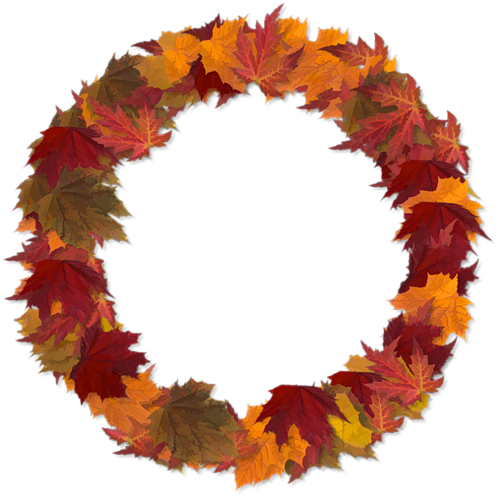 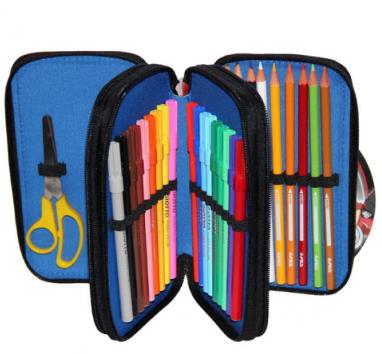 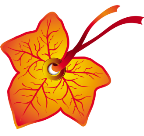 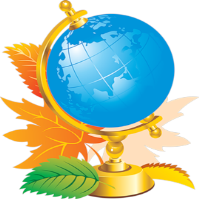 Не в новинку ей трудиться,
Ни урока не ленится.
Ей лежать в пенале скучно,
Пишет, пишет, пишет...
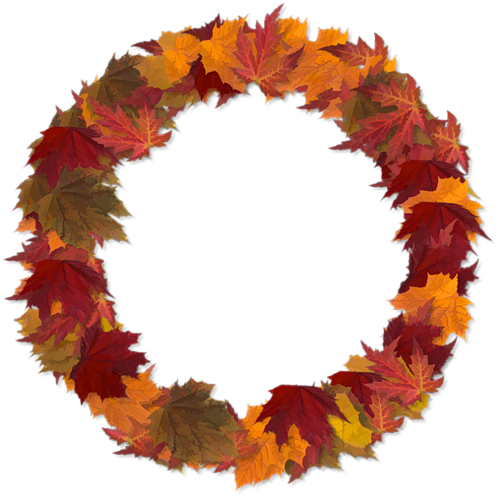 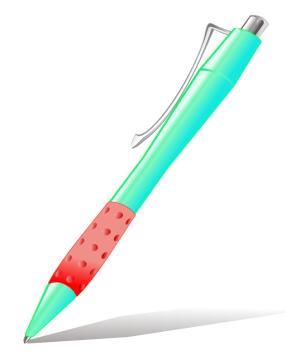 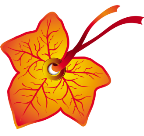 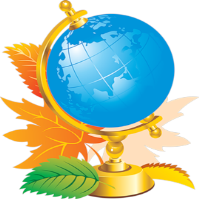 Скользит по доске
Всем ребятам подсказка.
Держит в руке
Наш учитель...
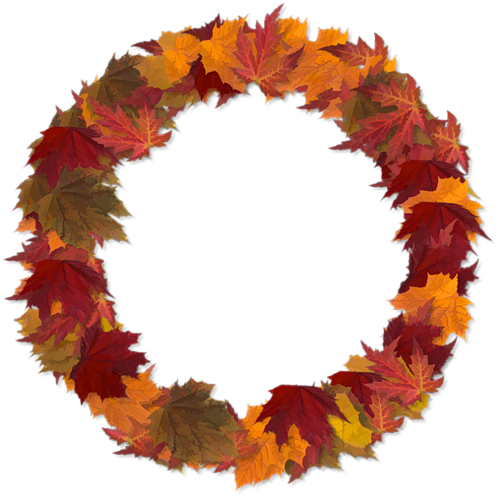 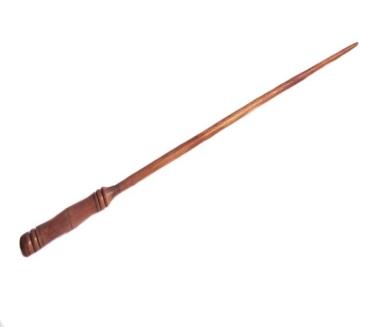 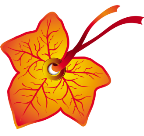 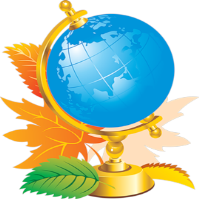 Все листочки скреплены,
Не рассыплются они.
Держит крепко, как прищепка,
Металлическая...
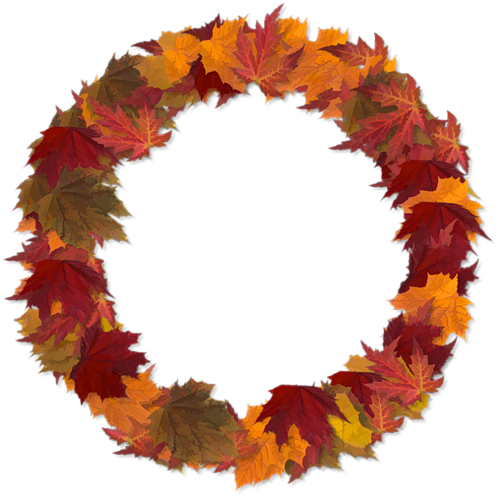 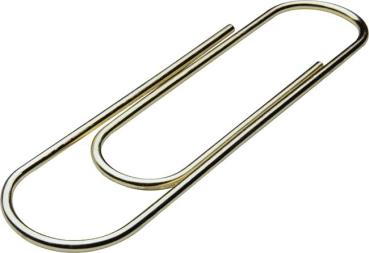 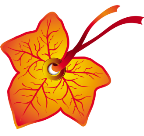 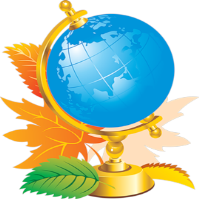 Нарисую лето, маму
И себя. На мне — панаму.
Море, радугу и дом.
Все хранит в себе...
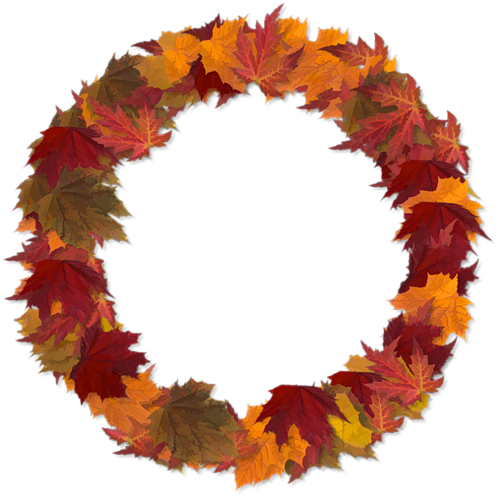 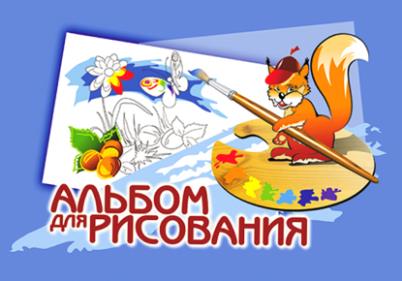 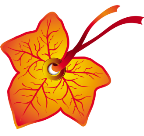 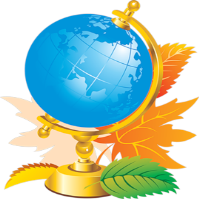 Острым носом все приколет:
Лист к доске, плакат к стене.
Очень нужная как в школе,
Так и даже дома, мне.
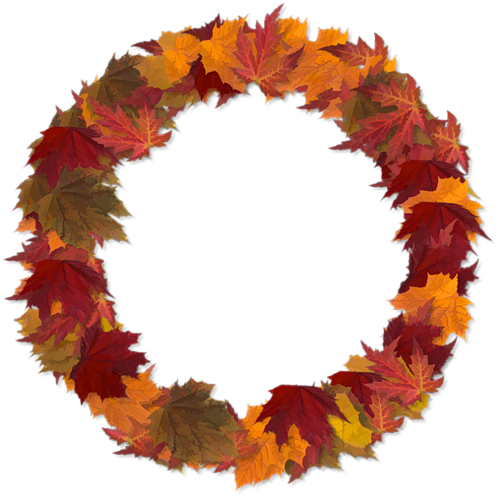 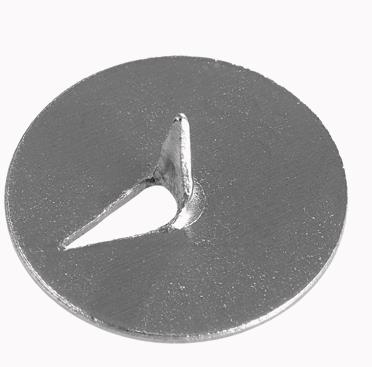 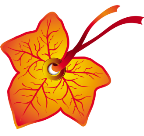 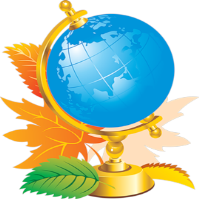 Отметки, замечания
Учитель пишет в нем.
Уроков расписание
Мы тоже в нем найдём.
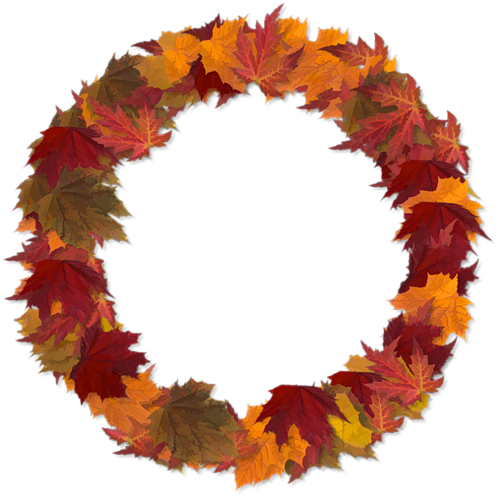 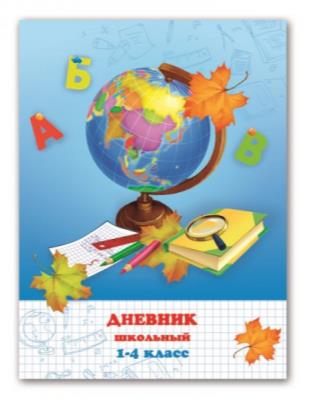 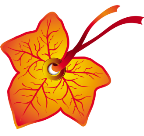 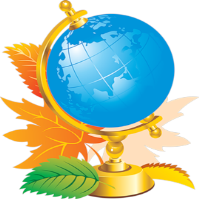 Источники информации:
Лист
Глобус 
Школа 
Портфель
Альбом 
Галочка
Доска
   Карандаш
Звонок
Точилка
Парта 










Указка 
Калькулятор  
Пенал 
Ручка
Скрепка 
Дневник 
Кнопка 
Загадки
Шаблон презентации авторский